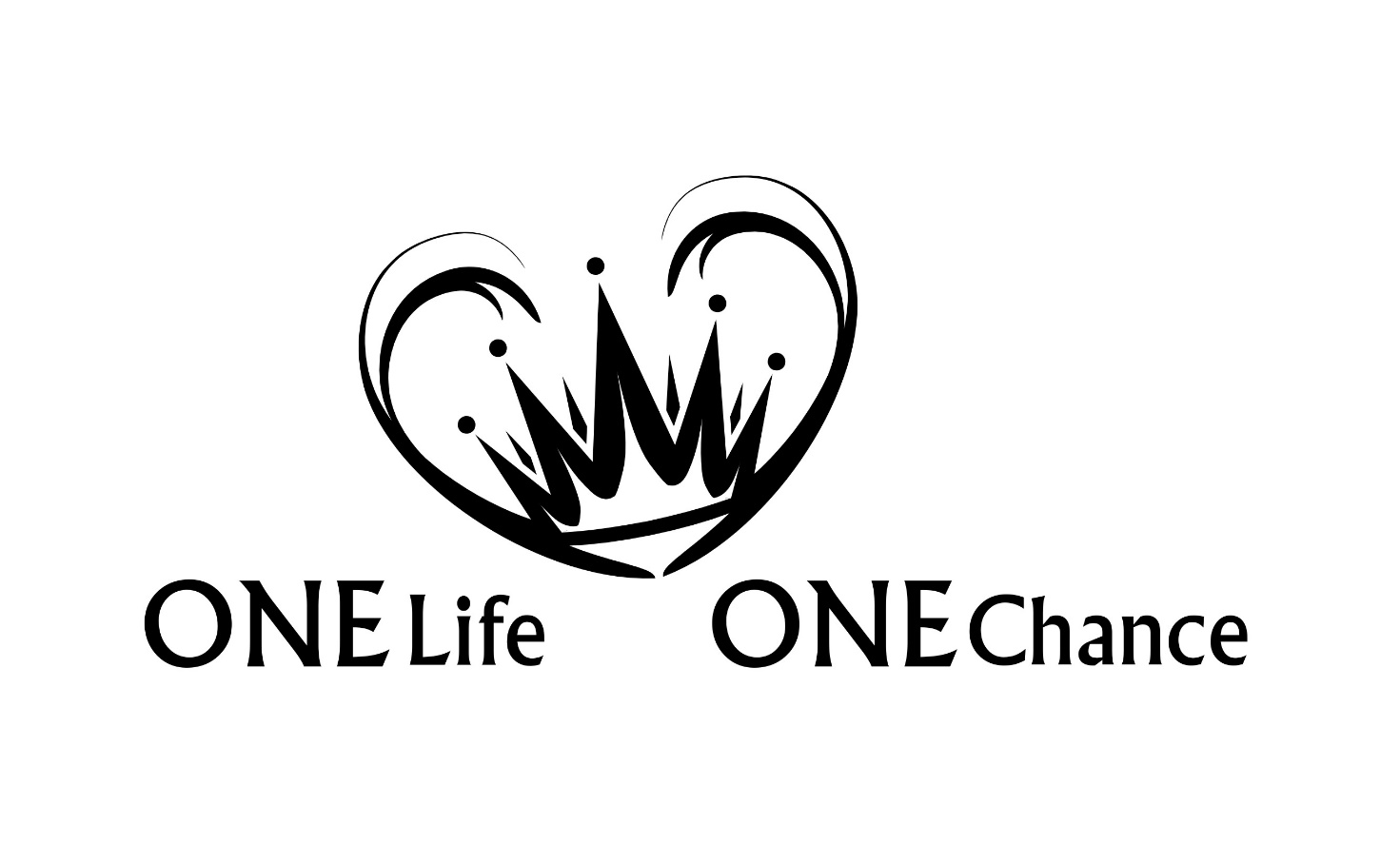 Lukasevangelium (4):
Jesus - der Mensch – der Retter
Prozess und Tod Jesu
Denn auch der Menschensohn ist nicht gekommen, dass er sich dienen lasse, sondern dass er diene und sein Leben gebe als Lösegeld für viele (Mk 10,45)
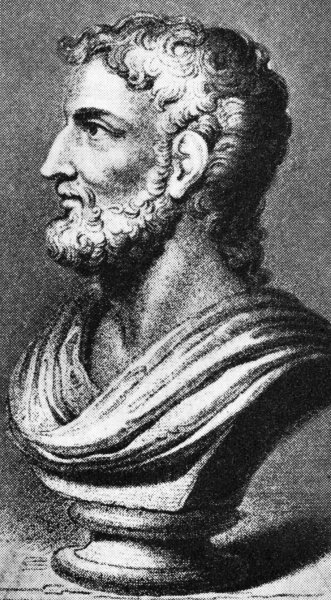 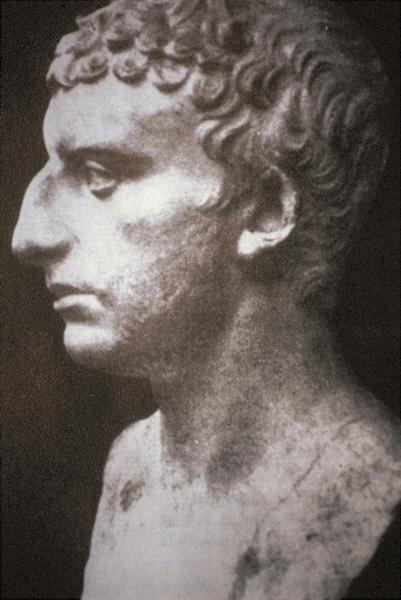 Tacitus
Flavius Josephus
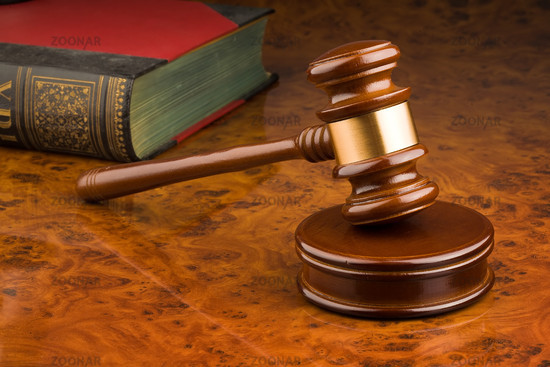 Wir haben gefunden, dass dieser unser Volk aufhetzt und verbietet, dem Kaiser Steuern zu geben, und spricht, er sei Christus, ein König (Lukas 23,2).
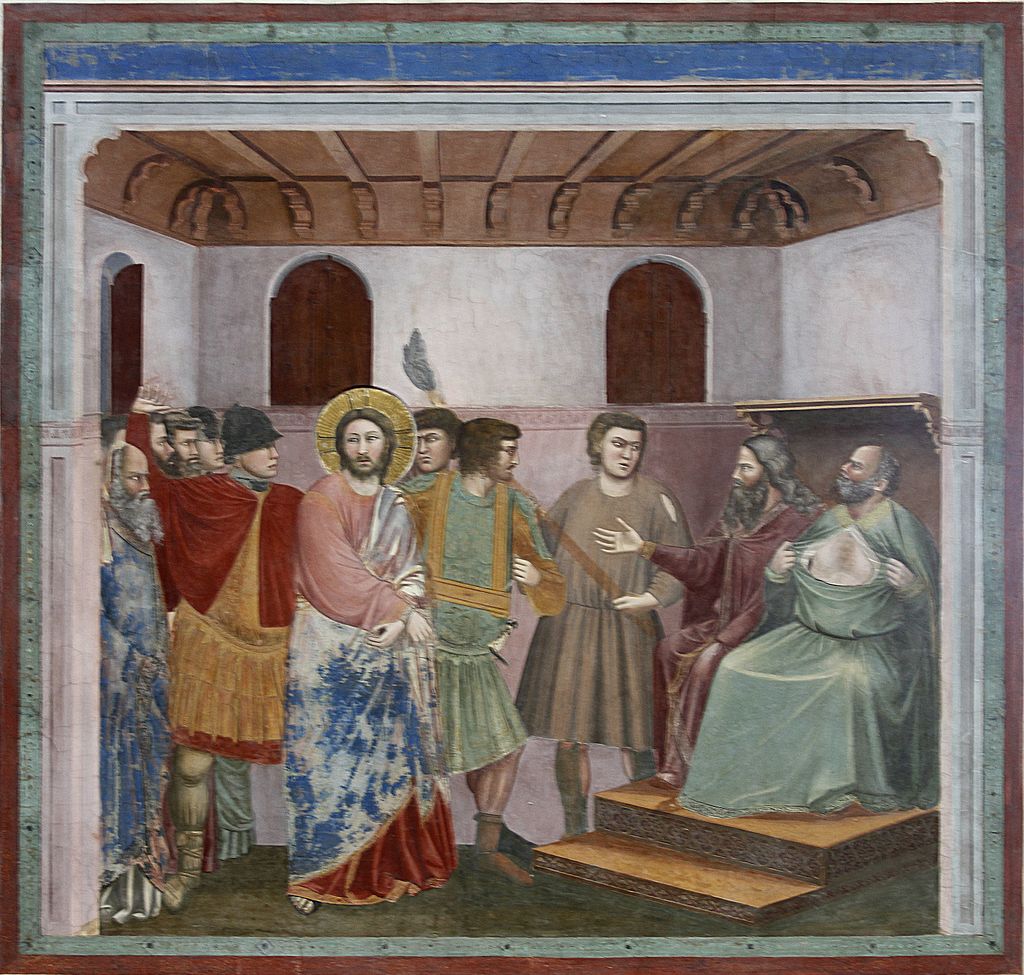 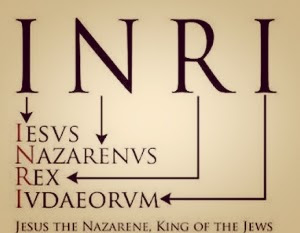 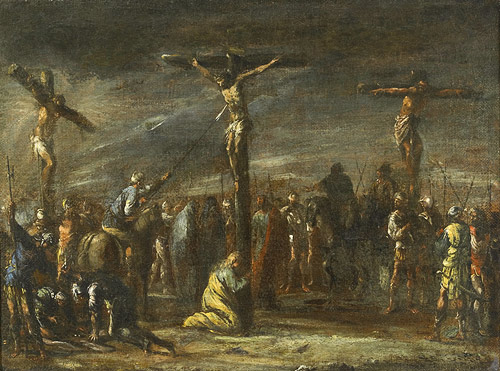 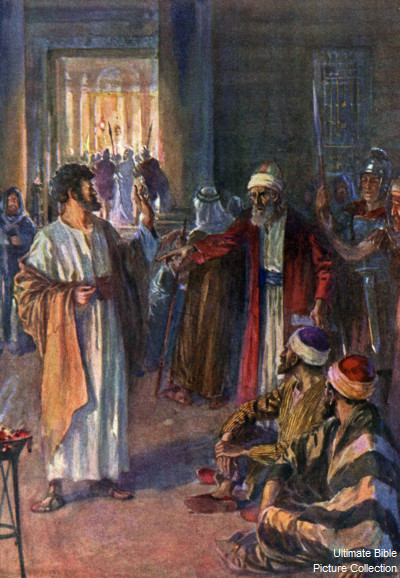 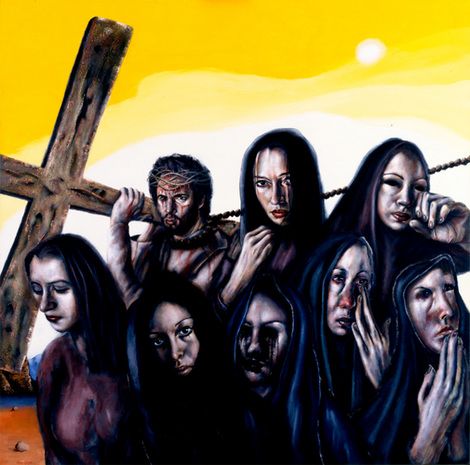 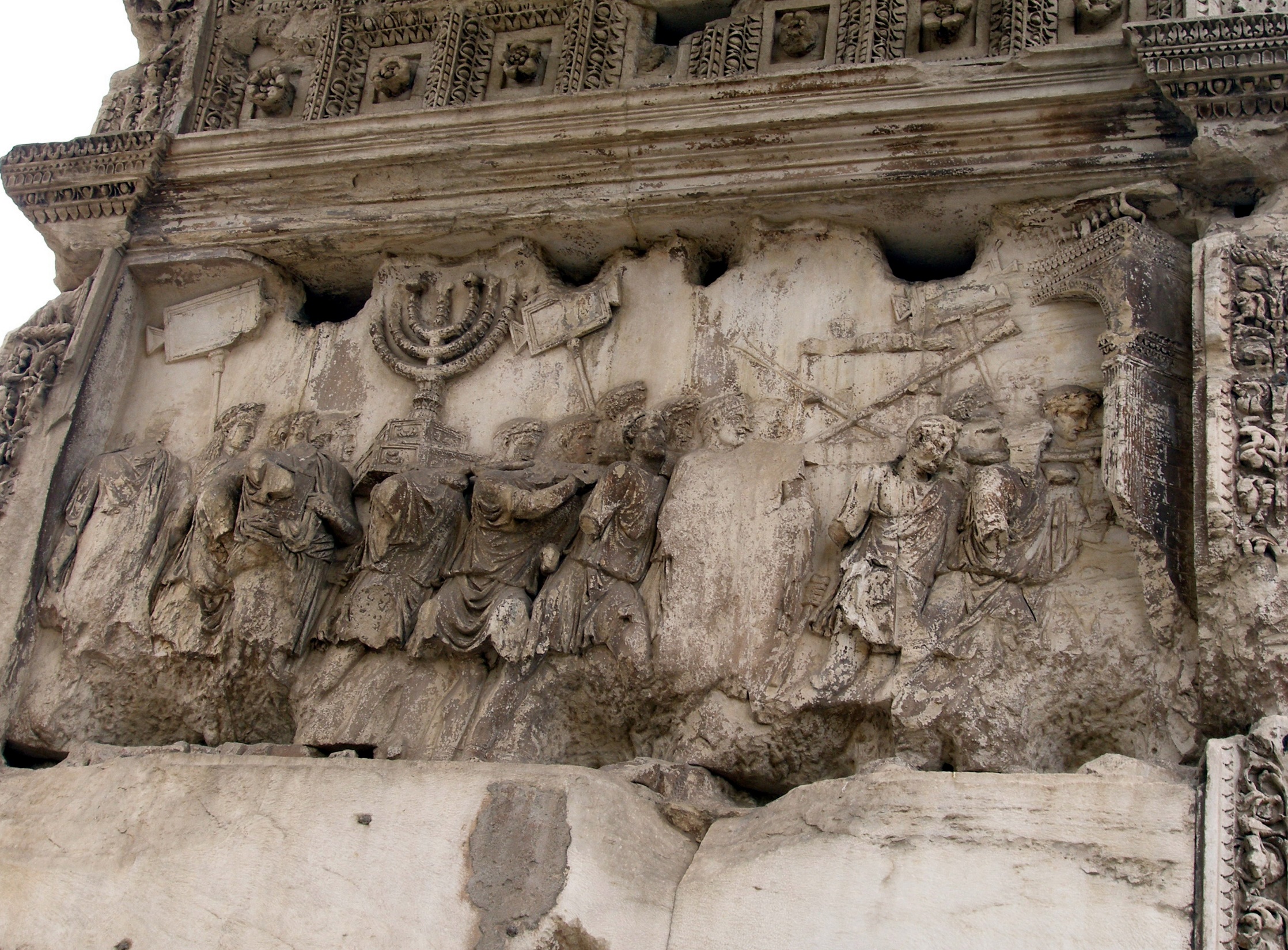 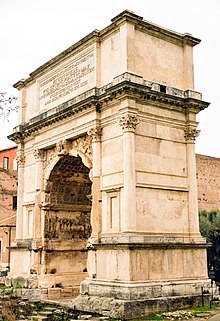 «Titusbogen» am Eingang zum Forum Romanum
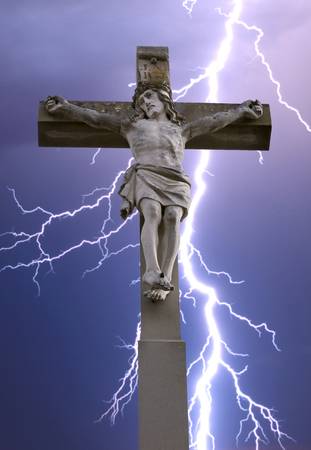 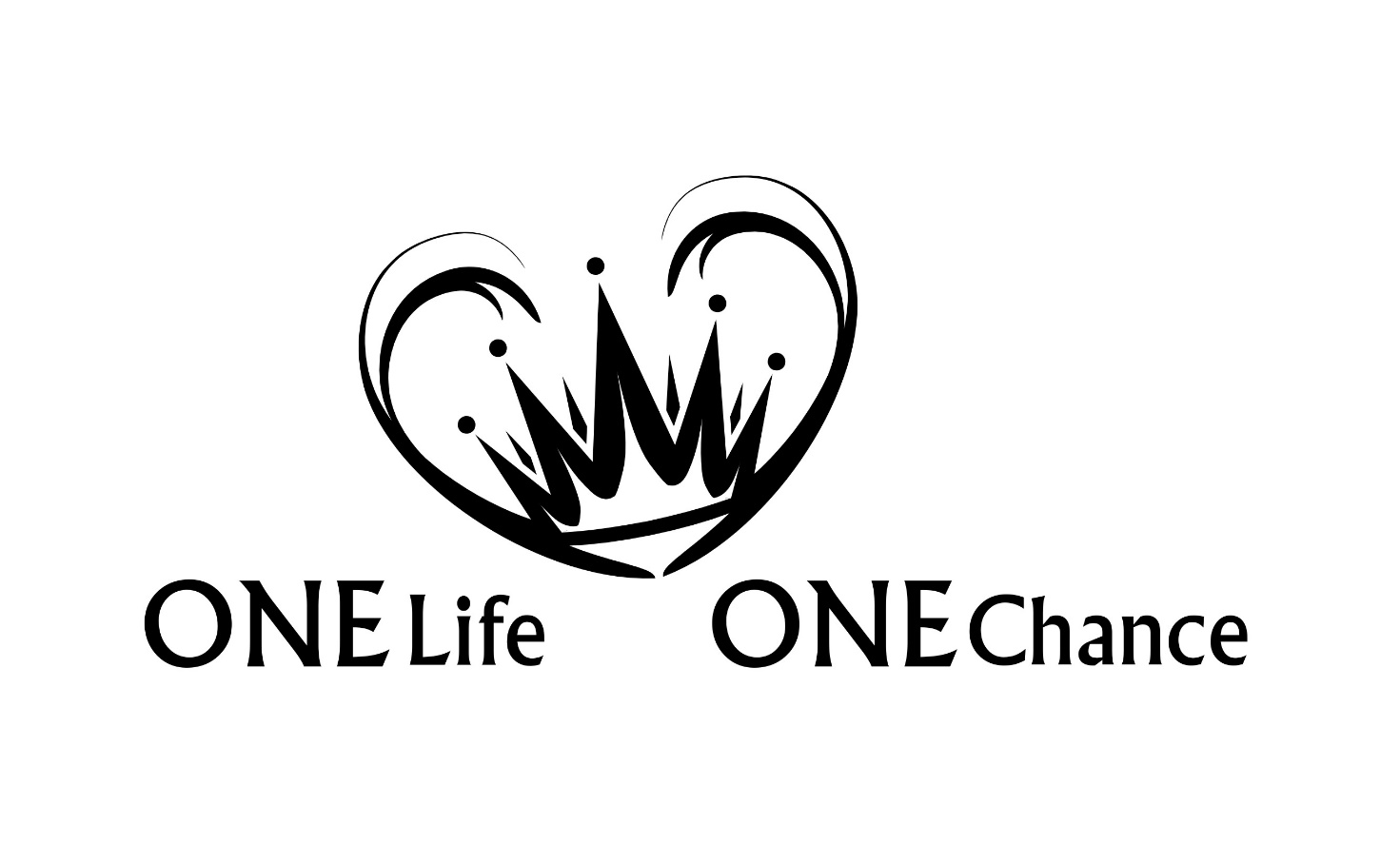